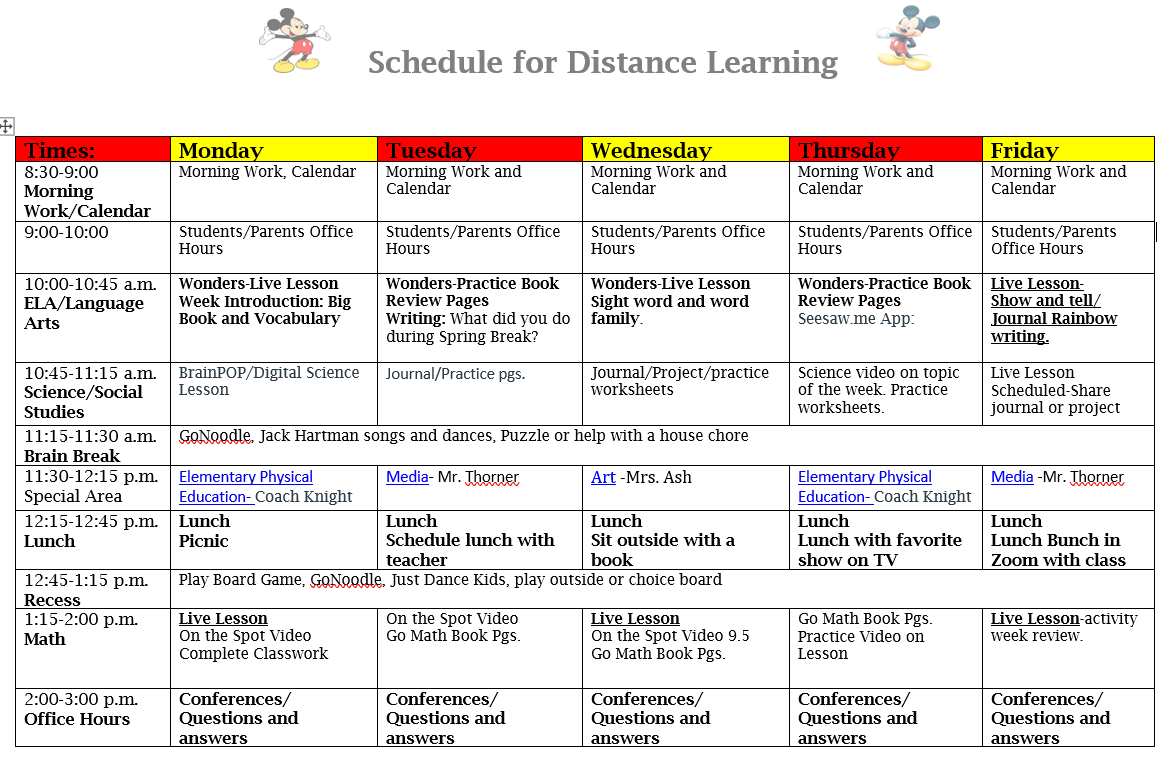 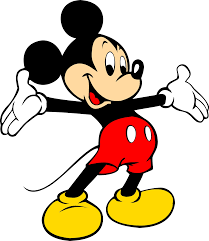 Week of April 27-May 1
Reading
Math
Science/
Social Studies
Special   Area
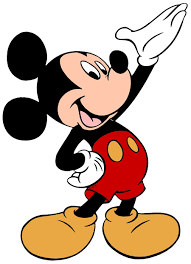 Learning Goals
Reading
Science
Social studies
Math
I can observe how
animals and plants
are the same and
different.

SC.K.L.14.3: Observe plants and
animals, describe how they are alike
and how they are different in the way
they look and in the things they do.
DOK 2
I can identify and
describe shapes
(circle, square,
rectangle, oval,
triangle, rhombus)

MAFS.K.G.1.Identigy and describe
shapes (rectangles , squares, circles,
triangles, hexagons, cubes, cylinders,
and spheres)
I can find the
Main idea and
Retell details
in the text.

LAFS.K.RI.1.2: With prompting
and support, identify the main
topic and retell key details of
a text.
DOK 2
I can tell which are
things I want or
things I need.

SS.K.E.1.4: Identify the difference
between basic needs and wants.
This week’s skills
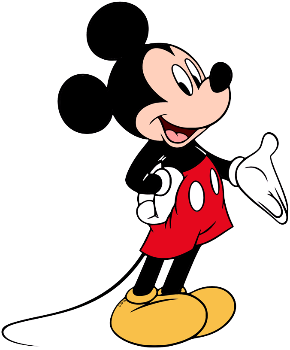 Essential Question
How do living things change as they grow?
Word Family
Vocabulary
Sight Words
Phonics and Grammar
hop, pop, top, 
mop, cop
amazing, develop
imagine, content
enormous
-Review (all letters and sounds)
-Pronouns
are, have, they, my, said, want, here, me, what
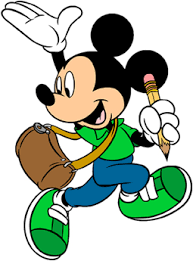 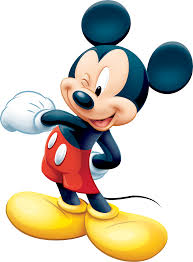 Morning Songs and Calendar 8:30-9:00
Calendar
Morning Songs
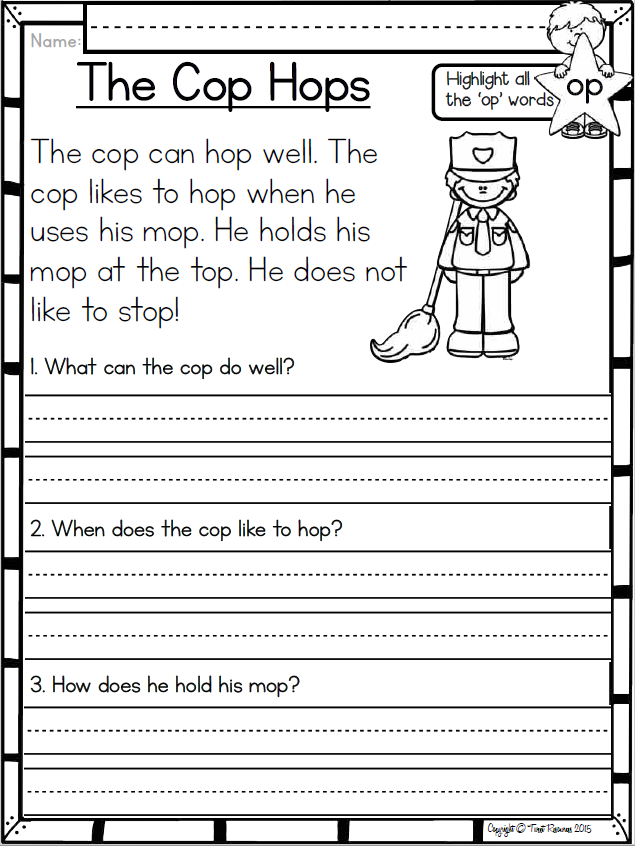 Reading 
 Due Friday, May 1st.
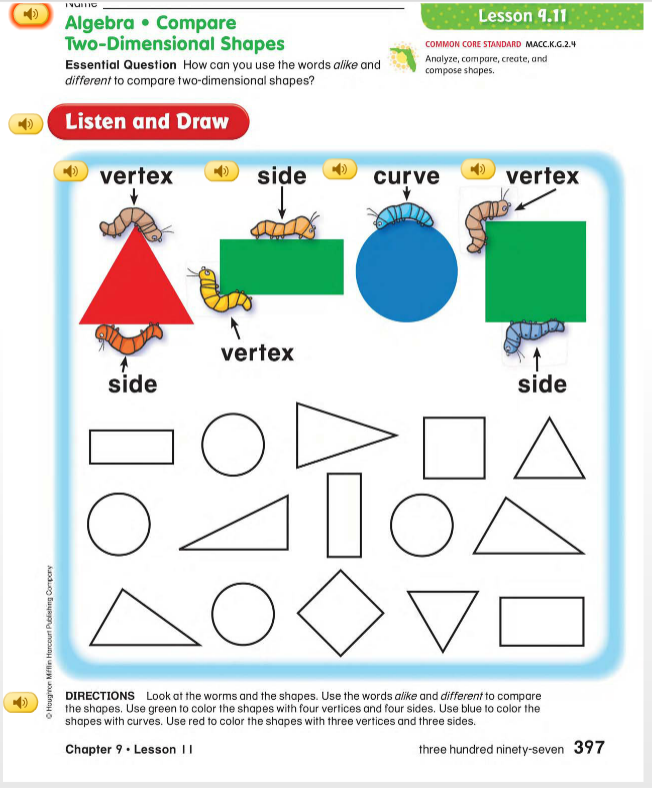 Math 
 Due Friday, May 1st.
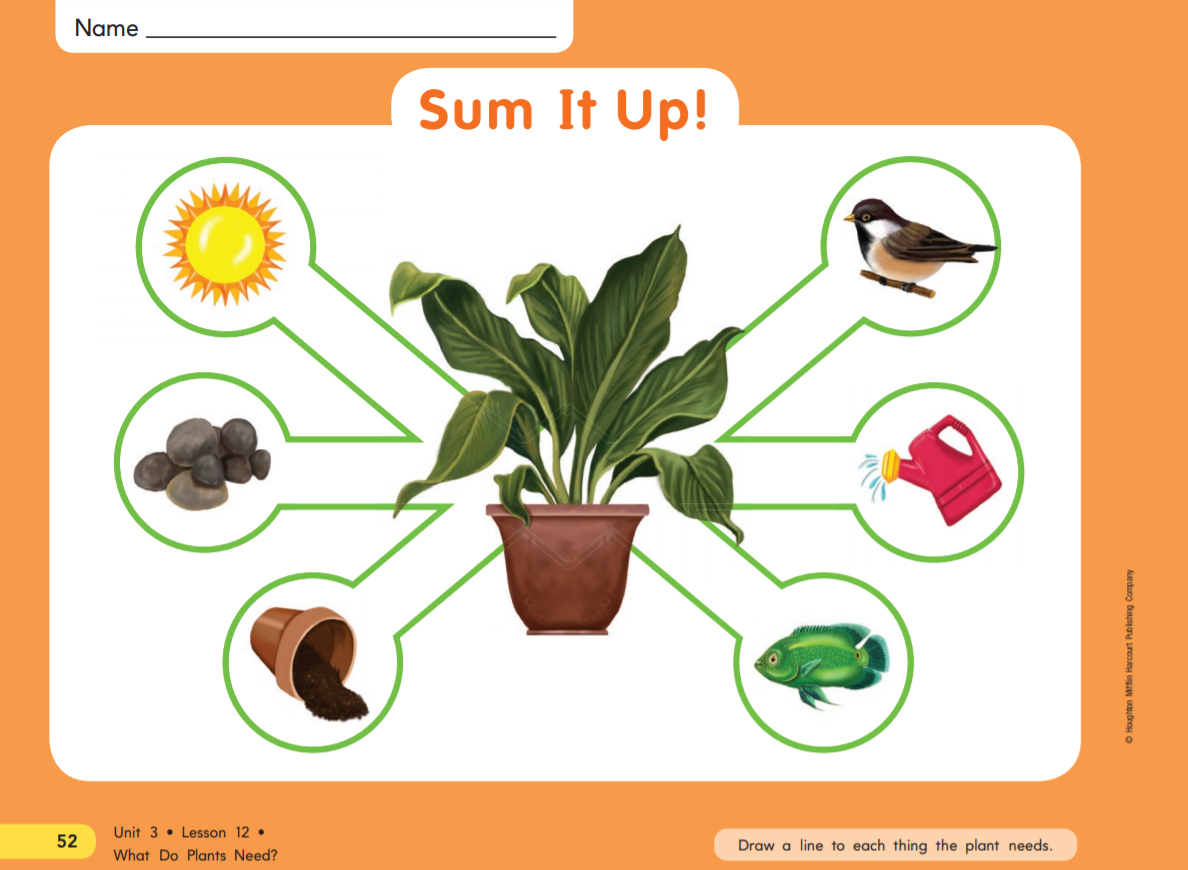 Science 
 Due Friday, May 1st.
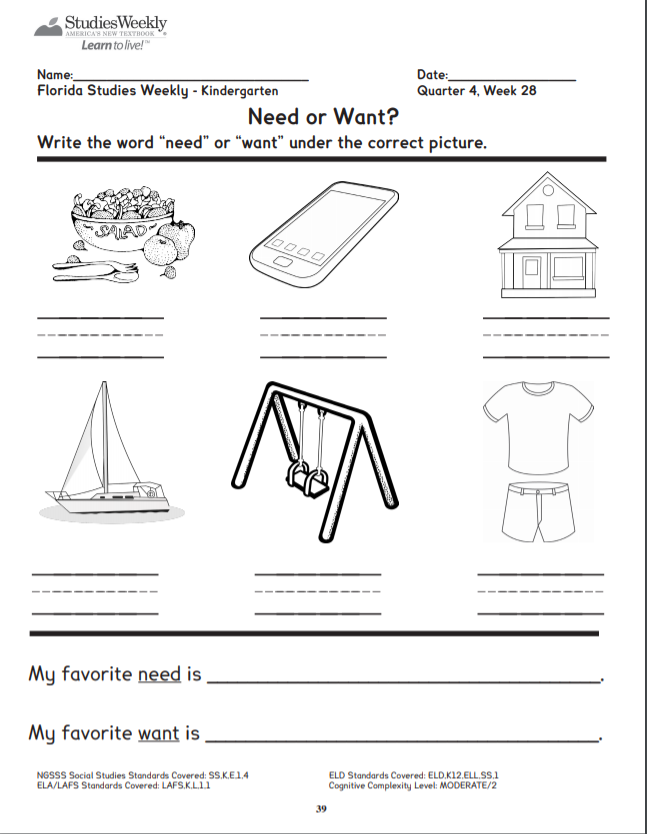 Social Studies 
 Due Friday, May 1st.
Brain Breaks
Recess
Lunch
Have a Picnic, lunch bunch with your  teacher, watch your favorite show or sit outside with a book
Play Board Game, GoNoodle, Just Dance Kids, play outside or choice board
GoNoodle, Jack Hartman songs and dances on youtube, Puzzle or help with a house chore
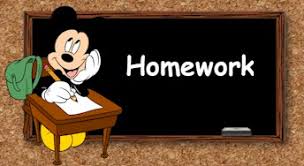 Assignments
I-Ready
-Complete weekly 
assignments 
-Turn in assignments
due Friday, May 1st. 
-Read daily for
20 minutes 
-Practice sight words
20 minutes
daily for
Reading and
Math
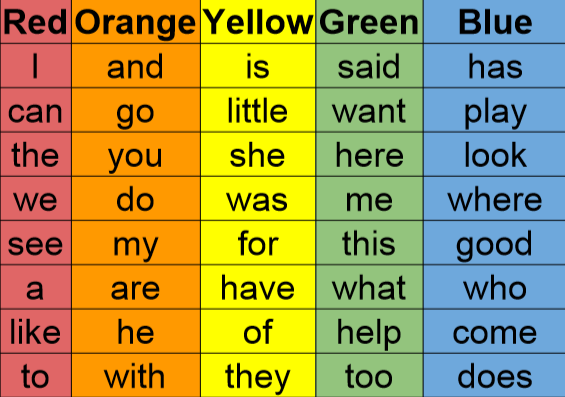 Sight Word Review
Ways of Communication
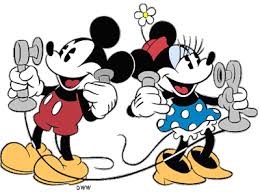 Zoom andTeams Meetings
Remind App
Office Hours
Monday-Friday
   9:00-10:00
    2:00-3:00
Questions or
additional 
Help, text me 
on remind as
needed.
-Live Lessons
-Student help 
-Parent
conference